SULLE ORME DI GESU’,
 IL PERFETTO COMUNICATORE
M. Bassetti – S. Ossani per Apostolato Biblico Faenza
PRIMA SERATA














Gesù è la Parola
 La comunicazione efficace
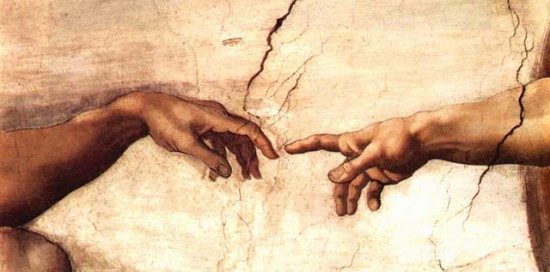 La parola comunicazione 
è un composto di tre termini:
cum = insieme
munus = ufficio/compito
actio = azione
Accanto alla comunicazione verbale c’è anche
 la comunicazione non verbale.
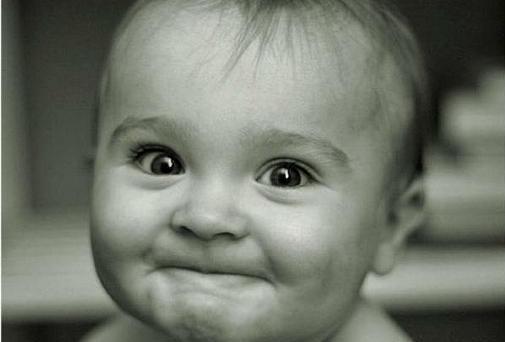 La comunicazione si muove sempre su due livelli: 

 uno di contenuto: la notizia oggettiva in sé, il dato, l’informazione, l’argomento.

 uno di relazione: cioè il modo soggettivo di esprimere il contenuto.
In che senso Gesù è il perfetto comunicatore?
Risposi: "Ahimè, Signore Dio!
Ecco, io non so parlare, 
perché sono giovane".
Ma il Signore mi disse: "Non dire: 
"Sono giovane". Tu andrai 
da tutti coloro a cui ti manderò e dirai tutto quello che io ti ordinerò.
Ger 1,6-7
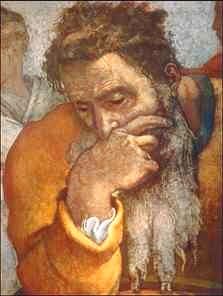 Dio, che molte volte e in diversi modi nei tempi antichi aveva parlato ai padri per mezzo dei profeti, ultimamente, in questi giorni, ha parlato a noi per mezzo del Figlio .

Ebrei 1,1-2
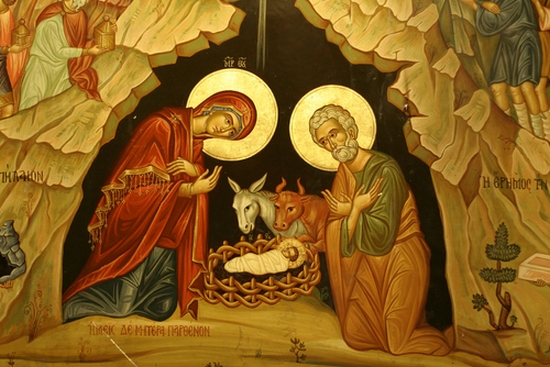 E il Verbo si fece carne
e venne ad abitare in mezzo a noi;
e noi abbiamo contemplato la sua gloria. 

prologo di Giovanni
Quello che era da principio, quello che noi abbiamo udito, quello che abbiamo veduto con i nostri occhi, quello che contemplammo e che le nostre mani toccarono del Verbo della vita la vita infatti si manifestò, noi l'abbiamo veduta e di ciò diamo testimonianza e vi annunciamo la vita eterna, che era presso il Padre e che si manifestò a noi , quello che abbiamo veduto e udito, noi lo annunciamo anche a voi, perché anche voi siate in comunione con noi.
1 Gv 1,1-3
Con cosa comunica Gesù?
Con la parola
Scese dal monte e molta folla lo seguì. Ed ecco, si avvicinò un lebbroso, si prostrò davanti a lui e disse: "Signore, se vuoi, puoi purificarmi". Tese la mano e lo toccò dicendo: "Lo voglio: sii purificato!". 
E subito la sua lebbra fu guarita.

Mt 8, 1-3
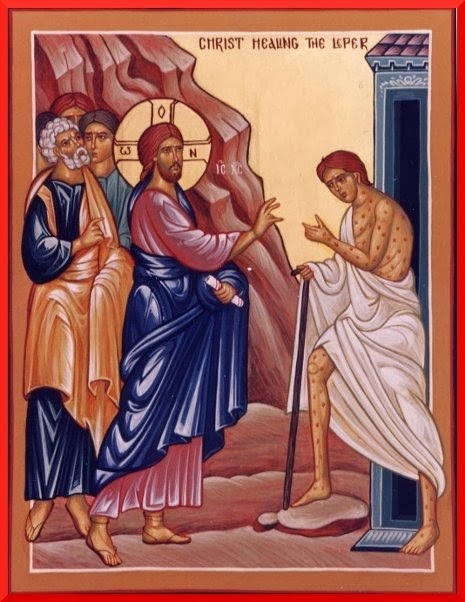 DABAR 
= 
la parola che realizza ciò che dice
E Dio disse, “sia la luce"; e la luce fu.
Genesi 1,3
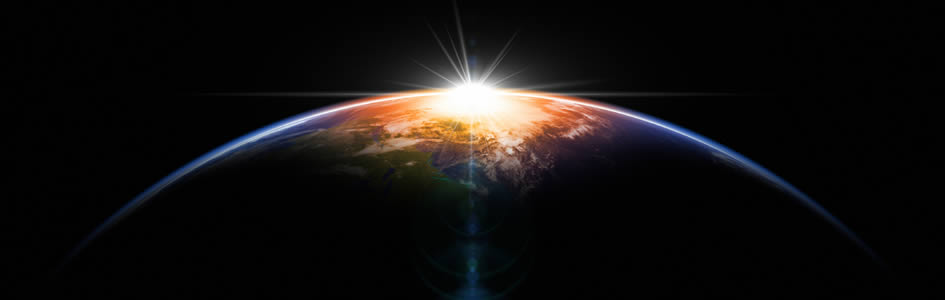 parola nella cultura occidentale: 

LOGOS 
→ dimensione concettuale
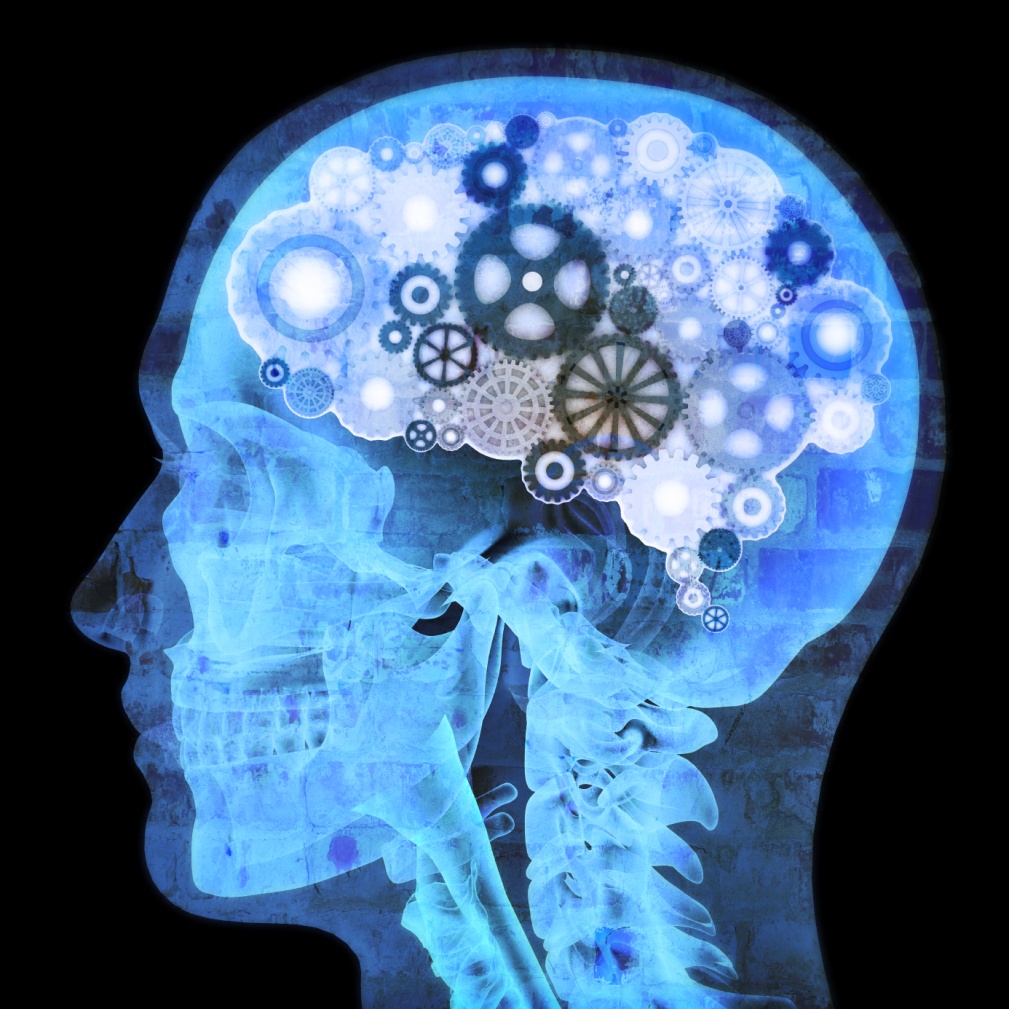 parola nella cultura orientale: 

DABAR → 
dimensione dinamica e creativa: fatto, azione, storia
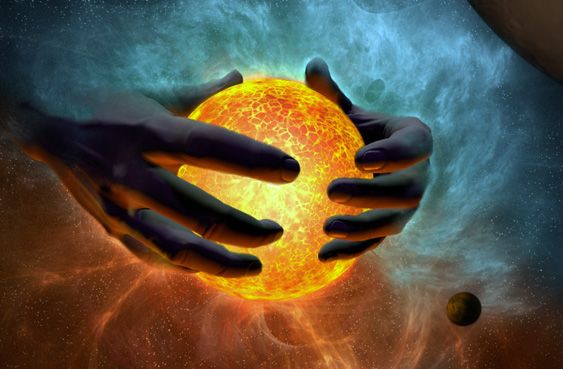 La Parola di Dio è creativa: agisce nel momento stesso in cui è pronunciata.
“Come infatti la pioggia e la neve scendono 
dal cielo e non vi ritornano 
senza avere irrigato la terra, 
senza averla fecondata e fatta germogliare,
perché dia il seme a chi semina e il pane a chi mangia,
così sarà della mia parola uscita dalla mia bocca:
non ritornerà a me senza effetto,
senza aver operato ciò che desidero
e senza aver compiuto ciò per cui l'ho mandata”.

Isaia 55
Sia invece il vostro parlare: "Sì, sì", "No, no"; 
il di più viene dal Maligno.

Mt 5, 37
Alcune “regole” perché 
le nostre parole siano efficaci:
Vero
  Adeguato
  Breve e chiaro
  Pertinente
Con i gesti

Gli portarono un sordomuto e lo pregarono di imporgli la mano. Lo prese in disparte, lontano dalla folla, gli pose le dita negli orecchi e con la saliva gli toccò la lingua; guardando quindi verso il cielo, emise un sospiro e gli disse: "Effatà", cioè: "Apriti!". E subito gli si aprirono gli orecchi, si sciolse il nodo della sua lingua e parlava correttamente.
Mc 7, 32-35
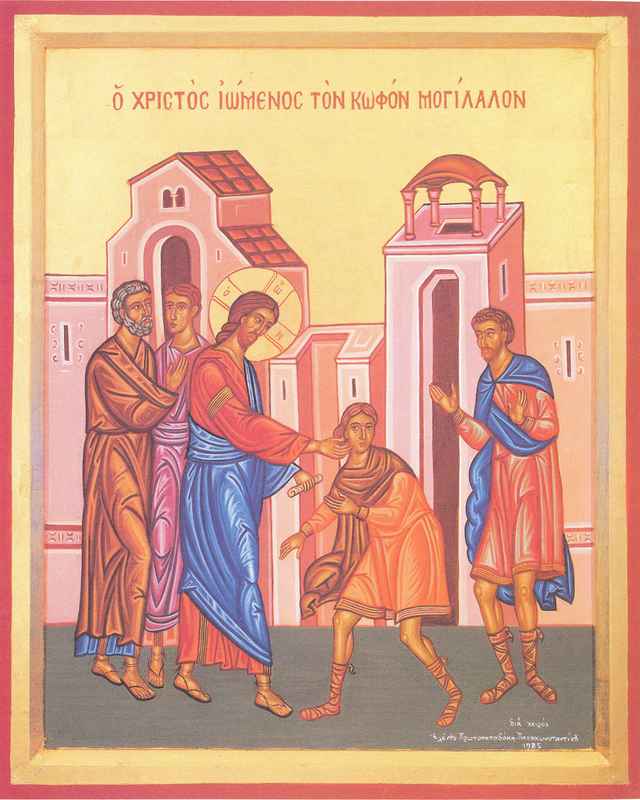 Ora, mentre essi mangiavano, Gesù prese il pane e, pronunziata la benedizione, lo spezzò e lo diede ai discepoli dicendo: «Prendete e mangiate; questo è il mio corpo»
Mt 26,26
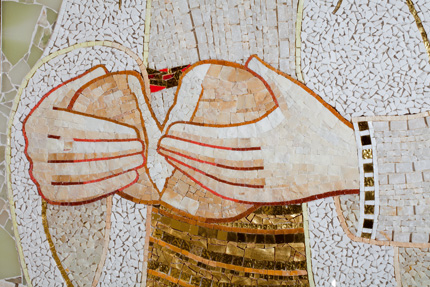 Con le domande
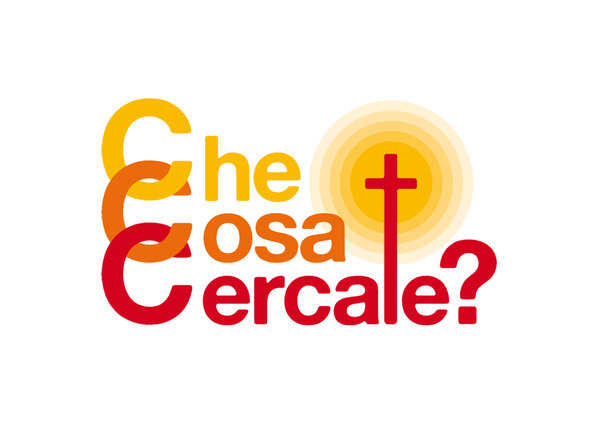 Gesù allora si voltò e, osservando che essi lo seguivano, disse loro: "Che cosa cercate?" 
Gv 1, 38
«Ma voi chi dite che io sia?» 

Lc 9,20
Le domande portano l’altro 
a rispondere coinvolgendosi
Ora, mentre navigavano, egli si addormentò. Un turbine di vento si abbattè sul lago, imbarcavano acqua ed erano in pericolo. Accostatisi a lui, lo svegliarono dicendo: «Maestro,
maestro, siamo perduti!». E lui, destatosi, sgridò il vento e i flutti minacciosi; essi cessarono e si fece
bonaccia. Allora disse loro: «Dov'è la vostra fede?». 
Luca 8
Nelle situazioni difficili e conflittuali 
le domande fanno emergere il vero problema
Quelli che camminavano avanti lo sgridavano, perché tacesse; ma lui continuava ancora più forte: «Figlio di Davide, abbi pietà di me!». 
Gesù allora si fermò e ordinò che glielo conducessero. Quando gli fu vicino, gli domandò:
«Che vuoi che io faccia per te?». Egli rispose: «Signore, che io riabbia la vista»

Lc 18,39-41
le domande fanno emergere 
desideri e bisogni
Gesù in persona si accostò e camminava con loro. Ma i loro occhi erano incapaci di riconoscerlo. 
Ed egli disse loro: «Che sono questi discorsi che state facendo fra voi durante il cammino?».

Lc 24,15-17


Le domande lasciano l’altro libero di fare il percorso per capire, rispettano l’altro, i suoi tempi.
Con le relazioni

Mentre andava per la strada, un tale gli corse incontro e, gettandosi in ginocchio davanti a lui, gli domandò: «Maestro buono, che cosa devo fare per avere in eredità la vita eterna?». Gesù gli disse: «Perché mi chiami buono? Nessuno è buono, se non Dio solo. Tu conosci i comandamenti: Non uccidere, non commettere adulterio, non rubare, non testimoniare il falso, non frodare, onora tuo padre e tua madre». Egli allora gli disse: «Maestro, tutte queste cose le ho osservate fin dalla mia giovinezza». Allora Gesù fissò lo sguardo su di lui, lo amò e gli disse: «Una cosa sola ti manca: va', vendi quello che hai e dallo ai poveri, e avrai un tesoro in cielo; e vieni! Seguimi!». Ma a queste parole egli si fece scuro in volto e se ne andò rattristato; possedeva infatti molti beni.

Mc 10,17-22
Alcune precauzioni

Verificare costantemente il proprio modo di comunicare
Ricordarsi che l’altro è diverso da me
Comunicare è sempre un rivelarsi, un mostrarsi per quello che si è
Comunicare è sempre rischioso
Quando contenuto e relazione coincidono si genera la fiducia
Quello che abbiamo veduto e udito, noi lo annunciamo anche a voi, perché anche voi siate 
in comunione con noi.				1 Gv 1,3
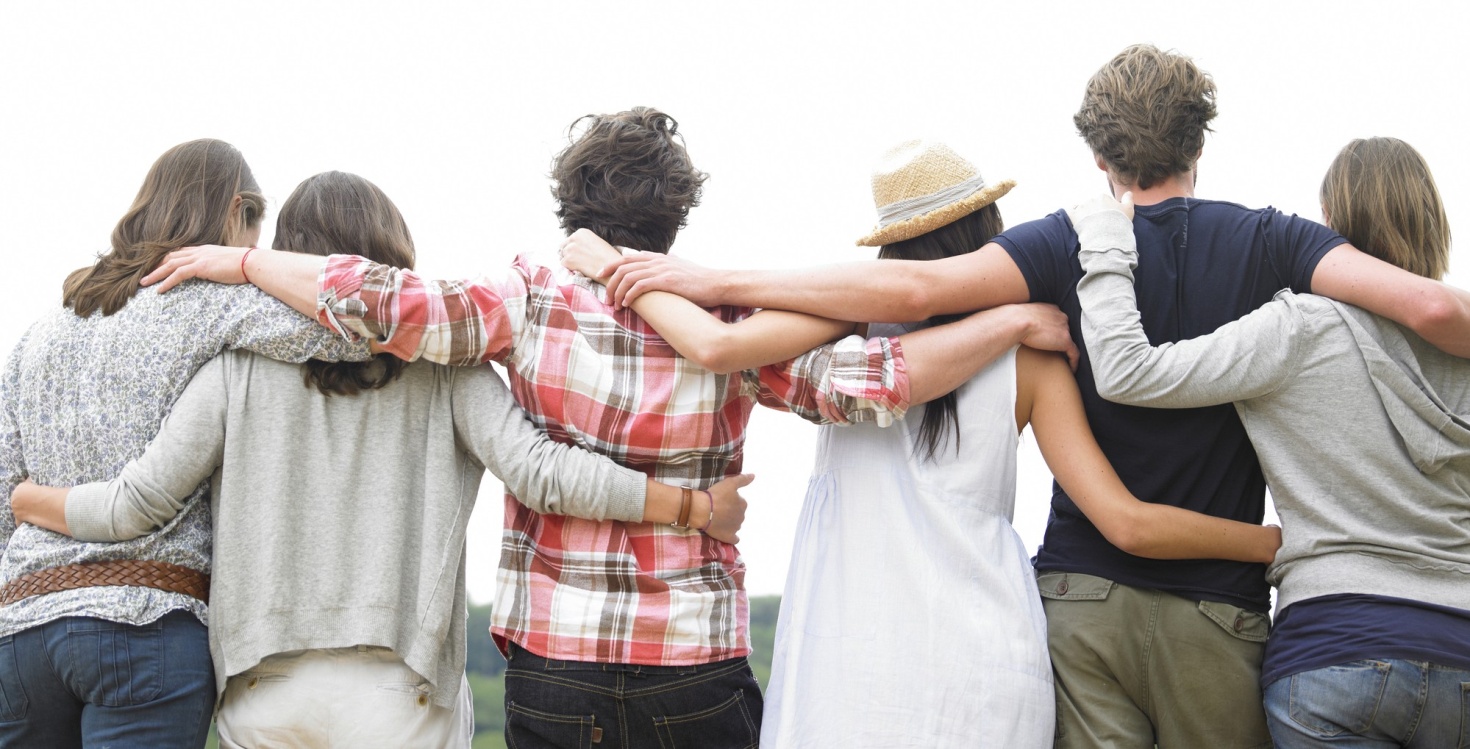